Egyptští bohové
Matyáš Toušek
Leden 2016
Podstata bohů
Polyteistické náboženství
132 bohů a bohyň ( dohromady )
Každý z bohů byl charakterizován souhrnem čtyř základních znaků:
svou rolí v božském světě
atributy vyjadřujícími jeho roli
kanonicky stanovenými způsoby zobrazování 
jménem
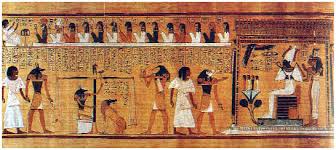 Etymologie
Etymologie slova ntr zůstává přes velké úsilí badatelů prozatím nejistá. 
Dříve bývala některými dávána do souvislosti se slovem necerit – „natron“. 
ntr = bůh
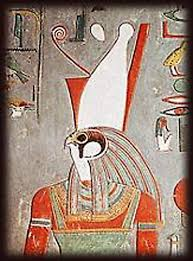 Polyteismus
z řec. polys, mnohý a theos, bůh, česky mnohobožství, je moderní souhrnné označení pro náboženství, v nichž se uctívá více bohů a božstev.
Bohové mají svůj uspořádaný systém (jméno, posvátné místo, svátek atd.)
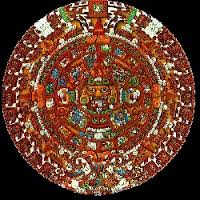 Děkuji za pozornost